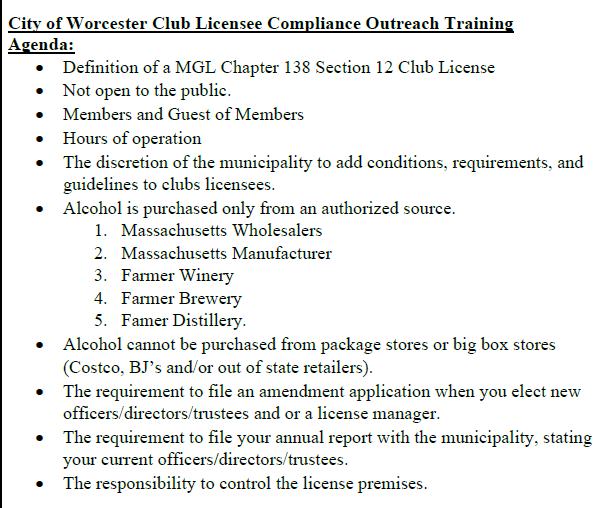 ''Club'', a corporation chartered for any purpose described in section two of chapter one hundred and eighty, whether under federal or state law, including any body or association lawfully operating under a charter granted by a parent body so chartered, and including also any organization or unit mentioned in clause twelfth of section five of chapter forty, owning, hiring, or leasing a building, or space in a building, of such extent and character as may be suitable and adequate for the reasonable and comfortable use and accommodation of its members; provided, that its affairs and management are conducted by a board of directors, executive committee, or similar body chosen by the members at its annual meeting.
Definition of a Club
Club Regulations
MGL 138 Section 12: Any club in any city or town wherein the granting of licenses to sell alcoholic beverages, or only wines and malt beverages, as the case may be, is authorized under this chapter may be licensed by the local licensing authorities, subject to the approval of the commission, to sell such beverages to its members only, and also, subject to regulations made by the local licensing authorities, to guests introduced by members, and to no others.
204 CMR 10.00:
10.01: General Provisions No holder of a club license issued pursuant to M.G.L. c. 138, § 12, other than a club that is distinctly private, may make any distinction, discrimination, or restriction on account of race, color, religious creed, national origin, sex, sexual orientation, physical or mental disability or ancestry relative to the admission of any person to membership in the club or to admission to the premises as a guest or relative to the treatment of any member or guest at the club premises. 
10.02: Criteria Evidence that a club is a public accommodation and not distinctly private may include, but is not limited to, the following: (1) The extent to which the club facilities, the alcoholic beverages license or both are used for commercial purposes. 
(2) The extent to which club membership exceeds 200 persons. 
(3) The extent to which regular meal and beverage service are available at the premises. 
4) The degree to which the club receives payment for dues, fees, use of space, facilities, services, meals or beverages directly or indirectly from or on behalf of nonmembers for the furtherance of trade or business or professional interests. 
(5) The frequency with which the premises or any part of the premises are used for conferences and meetings sponsored by or on behalf of trade or business or professional enterprises. 
(6) The degree to which club facilities, including, but not limited to, meal and beverage service, are utilized by non-members. 
(7) The degree to which persons are selected for membership in the club on the basis of trade or business or professional associations or achievement. 
(8) The number of members who are partners, officers, directors, or trustees of trade or business or professional enterprises. (9) The club's holding, by lease or otherwise, of any interest in real property owned by a governmental entity or municipality.
Guidelines for Operation of the Premise
Purchasing of Alcohol from Authorized Sources
MGL 138 Section 15A
All officers, Directors, and LLC Managers must be approved by both the local board and ABCC.
The license manager must be approved by the local board and ABCC.
The club would submit an amendment to update the officers and change the manager.
The amendment application can be found on the ABCC website under Alcoholic Beverages Retail Licenses, Amend a Retail License. 
https://www.mass.gov/guides/amending-your-alcoholic-beverages-retail-license-abcc
Amending Officers and Directors
Per MGL 138 Section 1:
Such club shall file with the local licensing authorities and the commission annually within three months after January first in each year a list of the names and residences of its officers, together with the amount of salary or compensation received by each employee engaged in the handling or selling of alcoholic beverages.
This does not take the place of the required approval by both the ABCC and local licensing board of the officers and directors of the licensed club.
Annual Report